ΔΙΑΤΡΟΦΗ ΚΑΙ ΝΕΟΠΛΑΣΜΑΤΙΚΗ  ΝΟΣΟΣ
Η νεοπλασματική νόσος αποτελεί την μεγαλύτερη αιτία νοσηρότητας και θνησιμότητας  σε παγκόσμιο επίπεδο, με 14 εκ. νέες περιπτώσεις το 2012 και 8,2 εκ. θανάτους. 

Το 2034 προβλέπεται να είναι 22 εκ. είτε 70%  περισσότερες νέες περιπτώσεις.

 









Martel C, Ferlay J, Franceschi S, et al. Global burden of cancers attributable to infections in 2008: a review and synthetic analysis.
The Lancet Oncology 2012;13: 607-615.

World cancer report 2014
Διατροφή
Παράγοντας ο οποίος μετά από μακροχρόνιες in vivo, in vitro και στην συνέχεια κλινικές μελέτες, αναδεικνύει την σχέση της διατροφής και της νεοπλασματικής νόσου. 

Έχει υπολογιστεί από το Αμερικανικό Ινστιτούτο Έρευνας για τον Καρκίνο, ότι το 30-40 τοις εκατό όλων των καρκίνων μπορούν να προληφθούν με την κατάλληλη διατροφή, τη σωματική δραστηριότητα και τη συντήρηση του σωστού σωματικού βάρους.

Είναι πιθανό  τα ποσοστό να είναι υψηλότερο από αυτό, για ορισμένες μεμονωμένες μορφές καρκίνου και σε ορισμένες περιπτώσεις αρρώστων (άτομα με σακχαρώδη διαβήτη, παχύσαρκα).
Δομικά στοιχεία της διατροφής
Νερό 

Πρωτεΐνες ( συμμετέχουν στην οξεοβασική ισορροπία)

Ιχνοστοιχεία : μεταλλικά στοιχεία και βιταμίνες. 

Υδατάνθρακες (βασική πηγή γλυκόζης)
Νερό
Κάθε χρόνο, σύμφωνα με τα Κέντρα Πρόληψης και Ελέγχου Νόσων (Centers for Disease Control and Prevention-CDC), σχεδόν 1.000.000 άνθρωποι στις ΗΠΑ νοσούν λόγω μολυσμένου νερού, και 900 πε θαίνουν από  υδατογενή νοσήματα. 

Οι μεγαλύτερες ανησυχίες σήμερα σχετικά με την ποιότητα του νερού εστιάζουν στο χλώριο, το αρσενικό, την ατραζίνη και άλλες ενώσεις γνωστές ως τριαζίνες, υπερχλωρικό άλας, οργανοφωσφορικά παρασιτοκτόνα, τριχαλομεθάνες, μόλυβδος, φυτοκτόνα όπως το acetochlor, και παράσιτα. 

Τα επίπεδα χλωρίου στο πόσιμο νερό σήμερα μπορεί να είναι αρκετά υψηλά, ενώ κάποια υποπροϊόντα χλωρίου θεωρούνται καρκινογόνα.

Η Υπηρεσία Προστασίας του Περιβάλλοντος των ΗΠΑ (Environmental Protection Agency-EPA) αναζητά βήματα ώστε να μειωθούν τα επίπεδα χλωρίου.

Τα παρασιτοκτόνα ενέχουν κίνδυνο σε οποιαδήποτε περιοχή το νερό αντλείται από υπόγειες πηγές. 

Υπάρχει η υποψία ότι προκαλούν, ή τουλάχιστον συμβάλλουν στην αυξημένη συχνότητα εμφάνισης καρκίνου, ειδικά καρκίνου του μαστού. 

Τα υπολείμματα παρασιτοκτόνων που χρησιμοποιήθηκαν παραμένουν στη γη για πολλά χρόνια.
Εντερικός βλεννογόνος και προβιοτικά
Το έντερο αποτελεί το οικοσύστημα του οργανισμού.

Τα βακτήρια που βρίσκονται στο έντερο έχουν γενικά συμβιωτική σχέση με τους ξενιστές, τα φίλια προς τον εντερικό βλεννογόνο βακτήρια που βοηθούν στην πέψη των τροφίμων με την παροχή επιπλέον ενζύμων, όπως λακτάση, στο λεπτό έντερο. 

Τα φίλια βακτήρια βοηθούν στην ενίσχυση του ανοσοποιητικού και στην πρόληψη του καρκίνου σε διάφορα στάδια της ανάπτυξης. 

Είδη όπως οι Lactobacillus και Eubacterium aerofaciens, συνδέθηκαν με πληθυσμούς με τον χαμηλότερο κίνδυνο καρκίνου του παχέος εντέρου, 
Οι Bacteroides και Bifidobacterium σχετίζονται με αυξημένο κίνδυνο καρκίνου του παχέος εντέρου
Τα προβιοτικά παράγουν λιπαρά οξέα βραχείας αλυσίδας στο κόλον, μειώνουν το επίπεδο προκαρκινικών ενζύμων όπως βήτα-γλυκουρονιδάση, νιτρορεδουκτάση και azoreductase.
Τα φλαβονοειδή
Τα φλαβονοειδή αποτελούν μια από τις μεγαλύτερες χημικές κατηγορίες  δευτερογενών μεταβολιτών που απαντώνται στο φυτικό βασίλειο. 

Τα ζώα και οι μύκητες δε διαθέτουν τη δυνατότητα σύνθεσης φλαβονοειδών, με εξαίρεση το κοράλι Echinophora lamellosa και τους μύκητες Aspergillus candidus [και Phalus impudicus

Η συμβολή τους στην ανθρώπινη υγεία έχει αποδειχθεί σε πολλές περιπτώσεις ευεργετική, καθώς ενεργοποιούν ένζυμα τα οποία μειώνουν την πιθανότητα εμφάνισης συγκεκριμένων τύπων καρκίνου.
Τα φλαβονοειδή είναι ιδιαιτέρως ισχυρά αντιοξειδωτικά. 

 Είναι χημικές ενώσεις που παράγουν τα φυτά προκειμένου να προστατευτούν από παράσιτα, βακτήρια, και τραυματισμούς. Μας είναι γνωστά πάνω από 4.000 χημικά μοναδικά φλαβονοειδή, τα οποία υπάρχουν σε φρούτα, λαχανικά, μπαχαρικά, σπόρους, καρπούς, λουλούδια και φλοιούς.

 Το κρασί (ειδικότερα το κόκκινο), τα μήλα, τα κρεμμύδια, τα προϊόντα σόγιας , τα χόρτα, το λάχανο, το κουνουπίδι, το πορτοκάλι, το λεμόνι , το μπρόκολο, και το τσάι αποτελούν ορισμένες από τις καλύτερες διατροφικές πηγές φλαβονοειδών. 

Ορισμένα φλαβονοειδή φρούτων και λαχανικών έχουν μεγαλύτερη αντιοξειδωτική δραστηριότητα από τις βιταμίνες C και Ε ή το β-καροτένιο.

Ο όρος φλαβονοειδή χρησιμοποιείται για να περιγράψει ένα ευρύ σύνολο φυσικών προϊόντων που σχηματίζουν έναν ανθρακικό σκελετό με 15 ατόμα άνθρακα διατεταγμένα σε δύο αρωματικούς δακτυλίους που ενώνονται με μία γέφυρα τριών ανθράκων (C6-C3-C6). Βασική δομή ανθρακικού σκελετού των φλαβονοειδών.
Τα φλαβονοειδή διακρίνονται σε επιμέρους ομάδες όπως τις ανθοκυανίνες, φλαβόνες, φλαβονόνες, διϋδροφλαβονόλες, χαλκόνες, φλαβονόλες, φλαβάνες, προανθοκυανιδίνες και τα ισοφλαβονοειδή.

Υποκατηγορίες. Τροφές και ποτά:

Φλαβονόλες κρεμμύδι, μπρόκολο, μήλο, κεράσι, μούρα, τσάι, κόκκινο κρασί 
Φλαβόνες θυμάρι, μαϊντανός 
Φλαβανόνες εσπεριδοειδή 
Κατεχίνες μήλο, τσάι 
Ανθοκυανιδίνες κεράσι, σταφύλι 
Ισοφλαβόνες σόγια, όσπρια.





Martens S, Mithöfer A (2005) Flavones and flavones synthases. Phytochemistry, 66:2399-2407 
Bird AE, Marshall AC (1969) Structure of chlorflavonin. J Chem Soc C: Organic, 19:2418-2420
Arct J, Pytkowska K (2008) Flavonoids as components of biologically active cosmeceuticals. Clin dermatol, 26:347-357
Οι Steinmetz και Potter σε συστηματική μελέτη με 206 επιδημιολογικές μελέτες και 22 μελέτες σε πειραματικά πρότυπα, παρουσίασαν τη σχέση μεταξύ φρούτων, λαχανικών, και καρκίνου.

Βρήκαν προστατευτική επίδραση της μεγάλης κατανάλωσης λαχανικών και φρούτων για καρκίνους του στομάχου, του οισοφάγου, του πνεύμονα, της στοματικής κοιλότητας , του φάρυγγα, του ενδομητρίου, του παγκρέατος, του παχέος εντέρου.

 Λαχανικά  όπως τα σκόρδα, τα κρεμμύδια, τα πράσα, και τα κρεμμυδάκια βρέθηκαν να είναι προστατευτικά για καρκίνο του προστατικού αδένα, του στομάχου και του παχέος εντέρου. 

 Η προστατευτική δράση των ωμών λαχανικών φθάνει στο 85%.
Επίσης, ο κίνδυνος καρκίνου του προστατικού αδένα  βρέθηκε να έχει μειωθεί από την κατανάλωση σταυρανθών σε μια μελέτη ασθενών-μαρτύρων που έγινε στη δυτική πολιτεία της Ουάσινγκτον. 

Τρεις ή περισσότερες μερίδες σταυρανθή λαχανικά την εβδομάδα, σε σύγκριση με λιγότερο από μια οδήγησε σε στατιστικά σημαντική μείωση του κινδύνου εμφάνισης καρκίνου του προστατικού αδένα κατά 41%.

Παρόμοιες προστατευτικές επιδράσεις παρατηρήθηκαν σε μελέτη με συμμετοχή δειγμάτων από πολλές χώρες.

Σε μια προοπτική μελέτη στη Σαγκάη, διαπίστωσαν ότι οι άνδρες με ανιχνεύσιμες ποσότητες ισοθειοκυανικών στα ούρα τους (μεταβολικά προϊόντα που προέρχονται από τα σταυρανθή λαχανικά) είχαν 35% μειωμένο κίνδυνο καρκίνου του πνεύμονα.
Αντιοξειδωτικά-Ιχνοστοιχεία
Τα αντιοξειδωτικά είναι φυσικές ενώσεις που βοηθούν στην προστασία του σώματος από τις βλαβερές ελεύθερες ρίζες.

Μεταξύ αυτών είναι:
Το σελήνιο, ένα σημαντικό μεταλλικό ιχνοστοιχείο με αντικαρκινικές ιδιότητες.

Πολλές μελέτες έχουν δείξει ότι είναι ένα ισχυρό προστατευτικό συστατικό για ορισμένες μορφές καρκίνου.
Λειτουργεί ως αντιοξειδωτικό σε συνεργασία με βιταμίνη Ε, προστατεύει ιστούς και κυτταρικές μεμβράνες, αυξάνει τα επίπεδα αντιοξειδωτικών ενζύμων στα κύτταρα. 
Αποτελεί αναπόσπαστο συστατικό του αντιοξειδωτικού ενζύμου υπεροξειδάση της γλουταθειόνης (κάθε μόριο του οποίου περιέχει τέσσερα άτομα σεληνίου). 
Σελήνιο υπάρχει στο σκόρδο, στα σπαράγγια και στα σιτηρά, τα καρύδια Βραζιλίας (πάνω από 500 μικρογραμμάρια ανά 30 γραμμάρια καρύδια Βραζιλίας η πιο πυκνή πηγή σεληνίου), τη διατροφική μαγιά, μαγιά μπύρας, και ηλιόσποροι. ), το μαύρο ρύζι, τα θαλασσινά, το αυγό, τον τόνο και το φαγόπυρο. 
Η περιεκτικότητα τους εξαρτάται από την περιεκτικότητα του εδάφους, η οποία ποικίλει  ανά γεωγραφική περιοχή.
Η λήψη συμπληρώματος σεληνίου θα πρέπει να γίνεται με προσοχή. Η μέγιστη ασφαλής δόση είναι 300 μικρογραμμάρια (mcg) ημερησίως. Ποσότητες που ξεπερνούν τα 1.000 μικρογραμμάρια (1 χιλιοστόγραμμο) ημερησίως μπορεί να είναι τοξικές.
Το φολικό οξύ θεωρείται εγκεφαλική τροφή και είναι απαραίτητο για την παραγωγή ενέργειας και τον σχηματισμό ερυθρών αιμοσφαιρίων. 

Ενισχύει το ανοσοποιητικό σύστημα συμβάλλοντας στον ορθό σχηματισμό και τη σωστή λειτουργία των λευκών αιμοσφαιρίων λειτουργεί ως συνένζυμο στη σύνθεση DNA και RNA, είναι σημαντικό για την υγιή κυτταρική διαίρεση και αντιγραφή. 
Συμμετέχει στον μεταβολισμό των πρωτεϊνών.
Στις ΗΠΑ το 10% του πληθυσμού (με  υψηλότερα ποσοστά μεταξύ των φτωχών) έχει αρκετά χαμηλή πρόσληψη φολικού οξέος και αυξημένα ποσοστά διαφόρων τύπων καρκίνου.
Πολλές μελέτες έχουν βρει ότι η υψηλότερη πρόσληψη φολικού οξέος , βιταμίνης Β-6 και Β-12 σχετίζεται με σημαντική μείωση του καρκίνου, στο παχύ έντερο,( ορθού) και του καρκίνου του μαστού
Το αλκοόλ είναι ένας ανταγωνιστής του φολικού οξέος, αυξάνει σημαντικά τον κίνδυνο του καρκίνου.
Το φολικό οξύ είναι στα σκούρα πράσινα φυλλώδη λαχανικά και στα  φρέσκα φρούτα. 
Το μαγείρεμα καταστρέφει το φολικό οξύ
Ο ερεθισμός και η ερυθρότητα στη γλώσσα αποτελεί ένδειξη ελλείψεως φυλλικού οξέος.
Ως αντιοξειδωτικά  δρούν και πολλές βιταμίνες μεταξύ των οποίων το  ασκορβικό οξύ, η βιταμίνη Α  ή βιταμίνη Β-12, βιταμίνη D, χλωροφύλλη, και αντιοξειδωτικά  όπως, τα καροτενοειδή (α-καροτένιο, β-καροτένιο, λυκοπένιο, λουτεΐνη, κρυπτοξανθίνη).

 Η βιταμίνη Β-12  σε μεθυλοκοβαλαμίνη, αλλά όχι κυανοκοβαλαμίνη, αύξησε το χρόνο επιβίωσης  σε πειραματικά πρότυπα. 

Το γερμάνιο  βελτιώνει την κυτταρική οξυγόνωση και συμβάλει στην πρόληψη του καρκίνου. βρίσκεται σε μεγάλες συγκεντρώσεις  στα : μπρόκολο, μανιτάρια, κρεμμύδια , ντομάτες, αλόη.
Μαγείρεμα
Οι τροφές που μαγειρεύονται σε  υψηλές θερμοκρασίες, υφίστανται δομικές αλλαγές στις οργανικές ενώσεις που περιέχουν, με αποτέλεσμα να είναι καρκινογόνες.  

Το ψητό κρέας στη σχάρα φαίνεται να είναι η μεγαλύτερη απειλή.

Με την καύση του λίπους σχηματίζονται σταγόνες που πέφτουν και έτσι σχηματίζονται πολυκυκλικοί αρωματικοί υδρογονάνθρακες (PAH) που είναι καρκινογόνοι.

Όταν τα αμινοξέα καθώς και άλλα  στοιχεία εκτίθενται σε υψηλές θερμοκρασίες, σχηματίζονται  καρκινογόνες ουσίες, που λέγονται ετεροκυκλικές αρωματικές αμίνες. 

Η αφλατοξίνη (μια τοξίνη από καλούπια σε τρόφιμα) που προκαλεί καρκίνο του ήπατος, σχετική μελέτη, έδειξε  μείωση 55% στην ομάδα που έλαβε 100 mg χλωροφυλλίνη τρεις φορές την ημέρα
Προετοιμασία
Να μην μαγειρεύονται υπερβολικά τα λαχανικά, καθώς κάτι τέτοιο έχει ως αποτέλεσμα όχι μόνο το να χάσουν τη γεύση τους, αλλά επίσης και τη θρεπτική τους αξία.

 Οι επεξεργασμένες τροφές να καταναλώνονται με μέτρο. Είναι χαμηλής θρεπτικής αξίας και προσαυξάνουν τη λειτουργία του πεπτικού συστήματος. 

Τόσο οι μαγειρεμένες όσο και οι επεξεργασμένες τροφές τείνουν να κάνουν το σώμα πιο όξινο.

Να αποφεύγεται η κατανάλωση τροφών αργά τη νύχτα, καθώς κάτι τέτοιο αναγκάζει το σώμα να δώσει έμφαση κυρίως στην πέψη και λιγότερο στην αποθήκευση.
Απαραίτητα λιπαρά οξέα
Υπάρχουν δύο βασικές κατηγορίες βασικών λιπαρών οξέων και ορίζονται ως ωμέγα-3 και ωμέγα-6, ανάλογα με τις χημικές τους δομές συμπεριλαμβανομένου του άλφα-λινολενικού και του εικοσαπεντανοϊκού οξέος.

Μελέτες σε πειραματικά πρότυπα υποστηρίζουν ότι τα omega 3 acids μειώνουν τον αριθμό και το μέγεθος των νεοπλασμάτων και αυξάνουν το χρόνο υποτροπής της νόσου.

Θα πρέπει να υπάρχει ισσοροπία μεταξύ των ωμέγα-3 και ωμέγα-6. 

Τα ωμέγα-3 βρίσκονται σε φρέσκα ψάρια, στο ιχθυέλαιο  σε ορισμένα φυτικά έλαια, όπως είναι, το λινέλαιο και το έλαιο καρυδιού.

Τα ωμέγα-6, βρίσκονται κυρίως σε ακατέργαστους ξηρούς καρπούς, σπόρους και ψυχανθή και σε ακόρεστα φυτικά έλαια, όπως είναι το γιγαρτέλαιο, το έλαιο πρίμουλας, το σησαμέλαιο και το σογιέλαιο.
Η παχυσαρκία
Η παχυσαρκία έχει λάβει διαστάσεις επιδημίας στις Ηνωμένες Πολιτείες. 64% του πληθυσμού των ενηλίκων είναι υπέρβαροι ή παχύσαρκοι.

Περίπου 1 στους 50 είναι σοβαρά παχύσαρκοι (ΔΜΣ> 40 kg / m2) 

Mokdad et al διαπίστωσαν ότι η κακή διατροφή και η έλλειψη σωματικής άσκησης ήταν η δεύτερη κύρια αιτία θανάτου (400.000 ετησίως στις ΗΠΑ)

Πρόσφατη μελέτη, από μια επιστημονική ομάδα πρόληψης του καρκίνου έδειξε, ότι οι υπέρβαροι και η παχυσαρκία αντιπροσώπευαν το 14 % όλων των θανάτων από καρκίνο στους άνδρες και το 20% στις γυναίκες.

Εκτιμάται ότι πάνω από 90.000 θάνατοι από καρκίνο ετησίως θα μπορούσαν να αποφευχθούν αν είχε διατηρηθεί ένα φυσιολογικό βάρος (ΔΜΣ <25.0) .

Σε πρόσφατη μετα-ανάλυση αναγράφεται ότι περιορισμός της ενέργειας οδήγησε σε μείωση κατά 55% στην ανάπτυξη όγκων σε in vivo μελέτες.

Περιορισμός θερμίδων ανέστειλε  νεοπλάσματα στο μαστό.
Ζάχαρη, ογκογένεση, καρκίνος
Μία πρωτοποριακή μελέτη - δημοσιεύθηκε στο Journal of Clinical Investigation με τον τίτλο, η αυξημένη πρόσληψη ζάχαρης προωθεί την ογκογένεση. (Greenmedinfo - Jonathan Middleton) 

Είναι η πρώτη του είδους της, για να προσδιορίσει τη ζάχαρη, όχι μόνο ως πηγή ενέργειας για ένα ήδη υπάρχοντα καρκίνο, αλλά  και ως πρωταρχικό παράγοντα στην ογκογένεση.

Οι ερευνητές κατέληξαν στο ότι «αυξημένη γλυκόλυση (μεταβολισμός βασίζεται σε ζάχαρη) συχνά θεωρείται ως συνέπεια της ογκογόνου διαδικασίας, που υποστηρίζει τα κακοήθη κύτταρα στην ανάπτυξη και την επιβίωση.»
Η μελέτη διαπίστωσε ότι, μείωση της πρόσληψης γλυκόζης από κύτταρα καρκίνου του μαστού οδήγησε στην φαινοτυπική αναστροφή.

Η έρευνα καταλήγει ότι αφαιρώντας τη γλυκόζη από τη διατροφή, και στερώντας τη από τα κύτταρα, θα μπορούσε να ανατρέψει τον καρκίνο. 

Αυτός είναι ένας λόγος για τον οποίο η δίαιτα όταν στερείται υδατανθράκων είναι αποτελεσματική και στις πιο επιθετικές μορφές των καρκίνων: συμπεριλαμβανομένου του καρκίνου του εγκεφάλου.
Σημαντικό σημείο της έρευνας δείχνει ότι υπάρχει  σχέση σακχάρου, υψηλότερα επίπεδα ινσουλίνης, ανάπτυξη των καρκινικών κυττάρων και αύξηση  του κινδύνου άλλων χρόνιων νοσημάτων. 

Πολλοί τύποι καρκινικών κυττάρων έχουν  αφθονία των υποδοχέων της ινσουλίνης, και ανταποκρίνονται πιο πολύ από τα φυσιολογικά κύτταρα με την ικανότητα της ινσουλίνης να προωθήσει την ανάπτυξη τους.

Όλοι οι υδατάνθρακες κατανέμονται σε απλά σάκχαρα στο έντερο, απορροφώνται από το αίμα, αυξάνοντας τα επίπεδα του σακχάρου στο αίμα. 

Το πάγκρεας σε απόκριση, απελευθερώνει ινσουλίνη.
Η έρευνα συνδέει τον σακχαρώδη διαβήτη με καρκίνο, του ήπατος, του παγκρέατος, του ενδομητρίου, του παχέος εντέρου, του μαστού και της ουροδόχου κύστεως. 

Επίσης ενδιαφέρον είναι ότι η μετφορμίνη, ένα κοινό φάρμακο που χρησιμοποιείται για τη μείωση της αντίστασης στην ινσουλίνη σε άτομα με διαβήτη, μελετάται, για πιθανό όφελος της ως θεραπεία του καρκίνου.
A. Braunstein
Σε θεραπεία ασθενών με σακχαρώδη διαβήτη που ανέπτυξαν καρκίνο, ο A. Braunstein παρατήρησε το1921,ότι η έκκριση της γλυκόζης στα ούρα εξαφανίστηκε. 

Ένα χρόνο αργότερα, R. Bierich περιέγραψε την αξιοσημείωτη συσσώρευση γαλακτικού οξέος στον ιστό όγκου και απέδειξαν ότι το γαλακτικό είναι απαραίτητο για την εισβολή κυττάρων μελανώματος στον περιβάλλοντα ιστό.
Κρυφές πηγές ζάχαρης
Προσοχή μερικά ζαχαρούχα τρόφιμα δεν περιλαμβάνουν “ζάχαρη” στον κατάλογο των συστατικών. Αυτό συμβαίνει επειδή η ζάχαρη είναι συχνά συγκαλυμμένη κάτω από διαφορετικά ονόματα. Όπως:

φρουκτόζη (τα φυσικά σάκχαρα από τα φρούτα)
λακτόζη (φυσικό σάκχαρο του γάλακτος)
σακχαρόζη (από φρουκτόζη και γλυκόζη)
μαλτόζη (ζάχαρη που παράγεται από σιτηρά)
γλυκόζη (απλή ζάχαρη, το προϊόν της φωτοσύνθεσης)
δεξτρόζη (μορφή γλυκόζης)
Η ζάχαρη τροφοδοτεί τον καρκίνο
Patrick Quillin, PHD, RD, CNS, ο πρώην διευθυντής Κέντρου διατροφής για τη θεραπεία του καρκίνου στην Αμερική Tulsa, έγραψε: «Με προβληματίζει γιατί η απλή ιδέα" η ζάχαρη τροφοδοτεί τον καρκίνο "μπορεί να αγνοηθεί τόσο δραματικά ως μέρος πρωτοκόλλου θεραπείας του καρκίνου.

 "(Nutrition Science News, Απρίλιος 2000). Η ζάχαρη είναι το αγαπημένο φαγητό του καρκίνου. Υπάρχουν τουλάχιστον πέντε λόγοι για τους οποίους ο καρκίνος και η ζάχαρη είναι οι καλύτεροι φίλοι.
1-Affinity (Χημική σχέση)
Τα καρκινικά κύτταρα αγαπούν τη ζάχαρη! Αυτός είναι ο λόγος που επεξεργασμένοι υδατάνθρακες όπως η λευκή ζάχαρη, άσπρο αλεύρι, σιρόπι καλαμποκιού υψηλής φρουκτόζης και τα αναψυκτικά είναι εξαιρετικά επικίνδυνα για όποιον προσπαθεί να αποτρέψει ή να αντιστρέψει τον καρκίνο.

Τα καρκινικά κύτταρα προσλαμβάνουν ζάχαρη κατά 10-12 φορές επιπλέον από το ποσοστό των υγιών κυττάρων. 

Στην πραγματικότητα, είναι η βάση του ΡΕΤ (τομογραφία εκπομπής θετικών ποζιτρονίων  σαρώσεις)  ένα από τα πιο ακριβή εργαλεία για την ανίχνευση της ανάπτυξης του καρκίνου.

 Τομογραφία εκπομπής ποζιτρονίων χρησιμοποιεί ραδιενεργά σημασμένη γλυκόζη για την ανίχνευση καρκινικών κυττάρων

Το 1931 ο βραβευμένος με Νόμπελ ιατρικής, Γερμανία, ο Otto Warburg, PhD, ανακάλυψε ότι τα καρκινικά κύτταρα έχουν ριζικά διαφορετικό μεταβολισμό σε σύγκριση με τα υγιή κύτταρα. Βρήκε ότι οι κακοήθεις όγκοι εμφανίζουν αυξημένη γλυκόλυση - μια διαδικασία κατά την οποία η γλυκόζη  χρησιμοποιείται ως καύσιμο από τον καρκίνο - σε σχέση με τα φυσιολογικά κύτταρα.
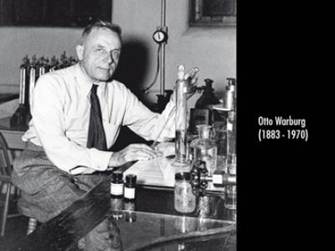 Otto Warburg
Ο Δρ Otto Warburg 1924 δήλωσε:

Ο μεταβολισμός του καρκίνου είναι περίπου οκτώ φορές μεγαλύτερος από το μεταβολισμό των φυσιολογικών κυττάρων. Οι γιατροί γνωρίζουν ότι ο καρκίνος μεταβολίζει πολύ διαφορετικά από τα φυσιολογικά κύτταρα. 

Τα φυσιολογικά κύτταρα χρειάζονται οξυγόνο. Τα καρκινικά κύτταρα περιφρονούν το οξυγόνο.

Υπόθεση Warburg ήταν ότι η ανάπτυξη του καρκίνου προκαλείται όταν τα καρκινικά κύτταρα μετατρέπουν τη  γλυκόζη σε ενέργεια χωρίς τη χρήση οξυγόνου.

Τα υγιή κύτταρα αποκτούν την ενέργεια από τη μετατροπή πυροσταφυλικού σε οξυγόνο, ο καρκίνος πρέπει να θεωρείται μια μιτοχονδριακή δυσλειτουργία. 

Ένα χρόνο μετά ο Otto Warburg ξεκίνησε τα πειράματά του, που τελικά έληξαν για αυτόν με το βραβείο Νόμπελ
Προοπτική ζωής;
Ο Δρ Horner μιλά για μια μελέτη που διεξήχθη από την Ιατρική Σχολή του Χάρβαρντ (2004), η οποία διαπίστωσε ότι οι γυναίκες που, ως έφηβοι, είχαν  υψηλό γλυκαιμικό δείκτη , τα αυξημένα επίπεδα γλυκόζης στο αίμα τους είχαν υψηλότερη συχνότητα εμφάνισης του καρκίνου του μαστού αργότερα στη ζωή. 

«Έτσι,» είπε «ενθαρρύνοντας την έφηβη κόρη σας να γίνουν περικοπές στον τομέα της ζάχαρης θα βοηθήσει να μειώσει τον κίνδυνο της εμφάνισης καρκίνου του μαστού για το υπόλοιπο της ζωής της».